UNIVERSITY OF NIGERIA, NSUKKA COLLEGE OF POSTGRADUATE STUDIESCourse Title: PGC 601Research Methodology In Medical Sciences/Biological Sciences/ Pharmacy/Agriculture/Vet. Medicine/ Health Sciences / Institutes/Centres.By	Professor F.E. Ejezie  PhD	Dept. of Medical Biochemistry	Faculty of Basic Medical Sciences	College of Medicine     fidelis.ejezie@unn.edu.ng;  08034069138
GOALS AND OBJECTIVES
At the end of the lecture, the students will be able to:
Define Research/Research Methodology
Distinguish between Research Methodology & Research Method 
Outline the  major stages of a research project
Outline the aims & objectives of a Research project 
Write  research questions & hypothesis for a research topic
Select a design and method for a research topic
Write a discussion & conclusion on a research topic
 Write citations & references
Arrange a research project report into chapters
Explain Plagiarism
What is Research?
Research is a systematic investigation to find new facts, knowledge and information on a specific topic, in order to draw conclusions. 
In the course of a research, systematic inquiries are made to describe, explain, predict, analyse some phenomena through various forms of observations and results.
Involves the identification of  problems and suggestion of solutions
Research anchors on scientific reasoning
Research leads to new and creative outcomes (creation of new knowledge)
It involves a movement from known to unknown
Is done through planned collection, analysis and interpretation of data
Research can be :
Qualitative
Quantitative
Descriptive
Mixed
Why do Research?
Research allows you to pursue your interests, to learn new facts, to solve existing problems logically and to challenge yourself in new ways
Research outcomes may be used:
To improve quality of human life and society
To develop different spheres of life
For academic exercises – eg. award of Degrees, Diplomas, Fellowships, Certificates
For promotion in offices (through publications)
Research Methodology
The various steps/stages adopted to carry out a research project.
A way to systematically solve a research problem.
Set of techniques used to carry out a research
Simply, the scientific study of how research is done 

In other words, research methodology is about the principles that guide research practices.
Research Method
The strategies, processes or techniques utilized in the collection of data in the course of a research
 Different types of research methods use different tools for data collection
Experimentation (mostly in the laboratories)
Surveys
Interviews
Observations
Questionnaires
Case studies
Mixed methods …………	etc
Research Methods may be carried out in the laboratory, clinic, field work, studio…..etc

Thus, Research Method is a sub-set (an aspect) of Research Methodology.
Three (3)Major Stages of a Research project
Planning/Introduction

Execution

Conclusion
Stage1. Planning (Introduction) Stage
Step 1: Identify the Problem:
Identify & develop the research topic (professional and personal interests)
Give background information on the topic after some preliminary literature search
Clearly state the research problem/significance of the research
Identify gaps in the current knowledge that your research can address
Develop the research questions
Formulate the research hypothesis
Statement of Problem(Justification)
Enables researcher to systematically point out what the problem  is
Clearly states the knowledge gap that exists
Why and how the problem is to be solved
What is to be achieved 
Clearly states the how the knowledge gap will be bridged at the end of the study (It justifies the study)
A good literature search is very useful in the statement of problem.
Statement of problem comes after the introduction/background of the study
Planning (Introduction) Stagecont’d
State the research aims & objectives. 
 Aim is almost the same as the research topic
Specific objectives
Concise statements that describe what the research intends to achieve. Must be:
Specific
Measurable (use action verbs - to determine, identify, verify, calculate, describe, reduce,  compare, measure, correlate  .......etc) 
Non-ambiguous ( avoid such verbs as : to appreciate, understand ,believe, realise ........etc)
achievable
realistic 
time-bound
Research Questions
Research questions are questions that a study or research project aims to answer
They are the focal points on which your entire research builds and unfolds in the subsequent Methods, Results, and Discussion
 Must be answerable using quantitative and/or qualitative data, or by reading scholarly sources on the topic to develop your argument.
 Research questions can be refined or changed as the related literature is reviewed and framework for the study developed.
 Avoid subjective words like good, bad, better and worse.
Research Question:
Research Topic: Assessment of antioxidant micronutrient minerals in pregnant women in Enugu Metropolis.
Research Questions: 
What are the antioxidant micronutrient mineral levels (e.g., selenium, zinc & copper) in pregnant women in Enugu Metropolis?
How do these levels vary across different stages (trimesters) of pregnancy? 
How do socioeconomic factors of the pregnant women affect the antioxidant micronutrient minerals levels ? 

This research question seeks to investigate the levels of antioxidant micronutrient minerals in pregnant women and explores potential variations based on the stages of pregnancy and socioeconomic factors.

It sets the stage for a study that could contribute valuable insights into the nutritional status of pregnant women in Enugu Metropolis and its potential implications for maternal and fetal health.
Hypothesis Formulation
A hypothesis is a tentative statement about the relationship between two or more variables in a research topic. 
Is a prediction of the result of the research problem
It is a specific, testable prediction about what you expect to happen in a study.
Researchers must be able to test whether a hypothesis is true or false at the end of the study.

Research Topic: Assessment of antioxidant micronutrient minerals in pregnant women in Enugu Metropolis.
Hypothesis: Antioxidant micronutrient minerals are increased in pregnant women in Enugu Metropolis. 
Alternative: Antioxidant micronutrient minerals are not increased in pregnant women in Enugu Metropolis.
Planning (Introduction) Stagecont’d
Literature Review through (sources):
Journal articles (major)
Abstracts
Conference proceedings
Textbooks
Dictionaries and encyclopaedias
Museums & galleries
Electronic databases
Internet & intranet resources
Newspapers/magazines
Interviews 
Technical reports …….. etc
Review of Literature cont’d
Main objectives of literature review include:
The content covers existing research reports, theories and evidences.
Prevents duplication
Identifies contested issues
Provides facts for the justification of research project
Helps in formulation of objectives and research questions
Provides a guide for choice of methods, sample size, & statistical analysis (design)
Stage2. Execution of Research(Research Design)
Is a critical decision on the research  methods and techniques  to use  (eg.  Experiments, surveys, interviews, observations)
Develop an operational  plan  and timeline for the study
Arrange materials and equipment to be used
Determine your sample size 
Available facilities /equipment/materials (Practicalities) and constraints  - Lab, clinic, studio …….etc.)

A research design is a framework created to find answers to the research questions
Research Methods
The research method you use depends on the type of data to collect  and need to answer your research question.
Gives your operational, logical plan for data collection
List of  equipment to be used
Sample size and groups (test & controls)
Method of collection of sample
Gives data sources and collection method
State your Analytical  Methods  (Student’s t-test, SPSS  etc.) – statistical or qualitative method
Obtain ethical clearance from appropriate authorities.
Sample Size Estimation
The size of the sample is very important for getting accurate, statistically significant results and running your study successfully. The higher the sample size the more reliable the research result.
 Before you can calculate a sample size, you need to determine a few things about the target population and the level of accuracy you need:
Define population size or number of subjects
Designate your margin of error
Determine your confidence level
Estimate your standard deviation.
Sample Size Estimation
There are many formulas for calculation of sample sizes.  The most common formula for unknown populations or populations of about 10,000 is:
Cochran Formula (Cochran, 1977)
n = Z2p(1 – p)/e2







Z is the Z-score corresponding to your desired confidence level (e.g., 1.96 for 95% confidence)
Choose the margin of error that is acceptable for your study (typically a small value like 0.05).
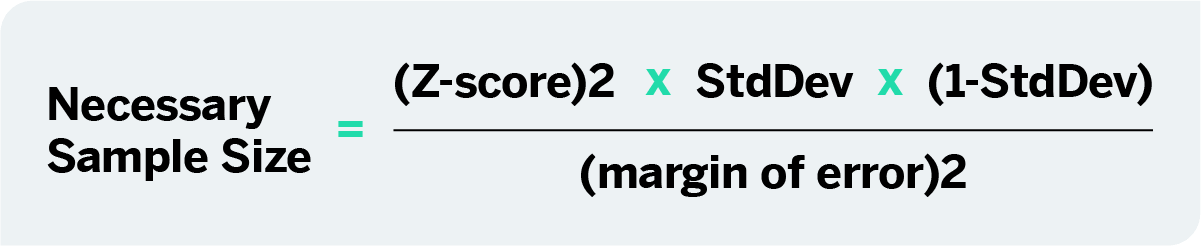 Research Results
Present the results logically showing how they provide answers to your research questions and relate to your objectives
Analyse the results using appropriate computer programmes
Present your research findings using tables, figures, charts, and graphs as appropriate.
BAR-CHART
Pie Chart – Family fund expenditure
LINE-GRAPH
Conclusion Stage (3) : Discussion
Give a Summary of the key findings from your study
Explain what the results mean in the context of your research questions and objectives.
Highlight any patterns, trends, or relationships that emerged from the data.
Discuss how your findings compare to what has been reported in the existing literature.
Identify any consistencies or inconsistencies with previous research.
Explain how your study contributes to the body of knowledge in your field.
Acknowledge the limitations of your study. These may include issues related to data collection, sample size, methodology, or other constraints.
Conclusion
Summarize the most important points of your discussion/findings
Make Recommendations based on research results/data
State the implications of your research.
Suggest areas for future research based on the gaps or unanswered questions revealed by your study
References
There are different reference styles used in research reports:
APA (American Psychological Association) system  - most popular
Harvard system
Vancouver system
MLA (Modern Languages Association) system
MHRA (Modern Humanities Research Association) system
Oxford
APA Style is the most popular citation style and used in UNN.
Generally, a reference will include authors' names and initials, date of publication,  the title of the article, name of the journal, volume and issue, page numbers and Digital Object Identifier (DOI).
APA System of References
Authors’ names are written in alphabetical order
The authors' last names first followed by the initials 
Publication year in  parentheses
Title of the article
Title of Journal
Volume of Journal
Issue number of Journal
Page range of Journal
DOI - Digital Object Identifier (if available)
DOI is a set of numbers, letters and symbols used to uniquely identify an article or document, and to provide it with a permanent web address (URL).
Ejezie F.E., Nwagha U.I., (2011). Zinc concentrations during pregnancy and lactation in Enugu, South-East Nigeria. Annals of Medical and Health Sciences Research, 1(1): 69-76.

The phrase "et al."  Latin, stands for "et alia"  which means "and others." a Latin abbreviation that is commonly used in references to indicate that there are multiple authors of a work, and not all of them are listed in the reference, especially in the in-text citation.
Chapters of Research Project Report
The Preliminary pages (title, approvals, acknowledgement, dedication, list of abbreviations, tables & figures, abstract, table of contents……….etc) 
Chapter 1 – Introduction (Justification/Statement of problem & objectives)
Chapter 2 – Literature review 
Chapter3 - Materials & Methods 
Chapter 4 - Results
Chapter 5 – Discussion
Chapter 6 - Conclusion & Recommendations
References
Appendix (optional) – (ethical clearance certificate, anti-plagiarism certificate,  standard graphs, standard tables, figures/pictures, copies of questionnaires, letters of introduction for sample collection……….. and such other vital documents).
Plagiarism (Intellectual Ownership)
Plagiarism is the act of copying someone else's words, ideas, research, or creative work (such as written text, images, music, or data) without giving them proper acknowledgement and presenting it as your own.
It is considered unethical and a breach of academic or professional integrity. 
Consequences for plagiarism can include academic penalties, damage to one's reputation, and legal action in cases of copyright infringement
Plagiarism is taken very seriously in educational/ research institutions, journalism, and many professional fields.
Always give proper credit and citation to the original sources of information and ideas in your research.

Anti-plagiarism certificate usually submitted at the end of the research project.